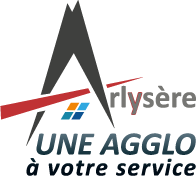 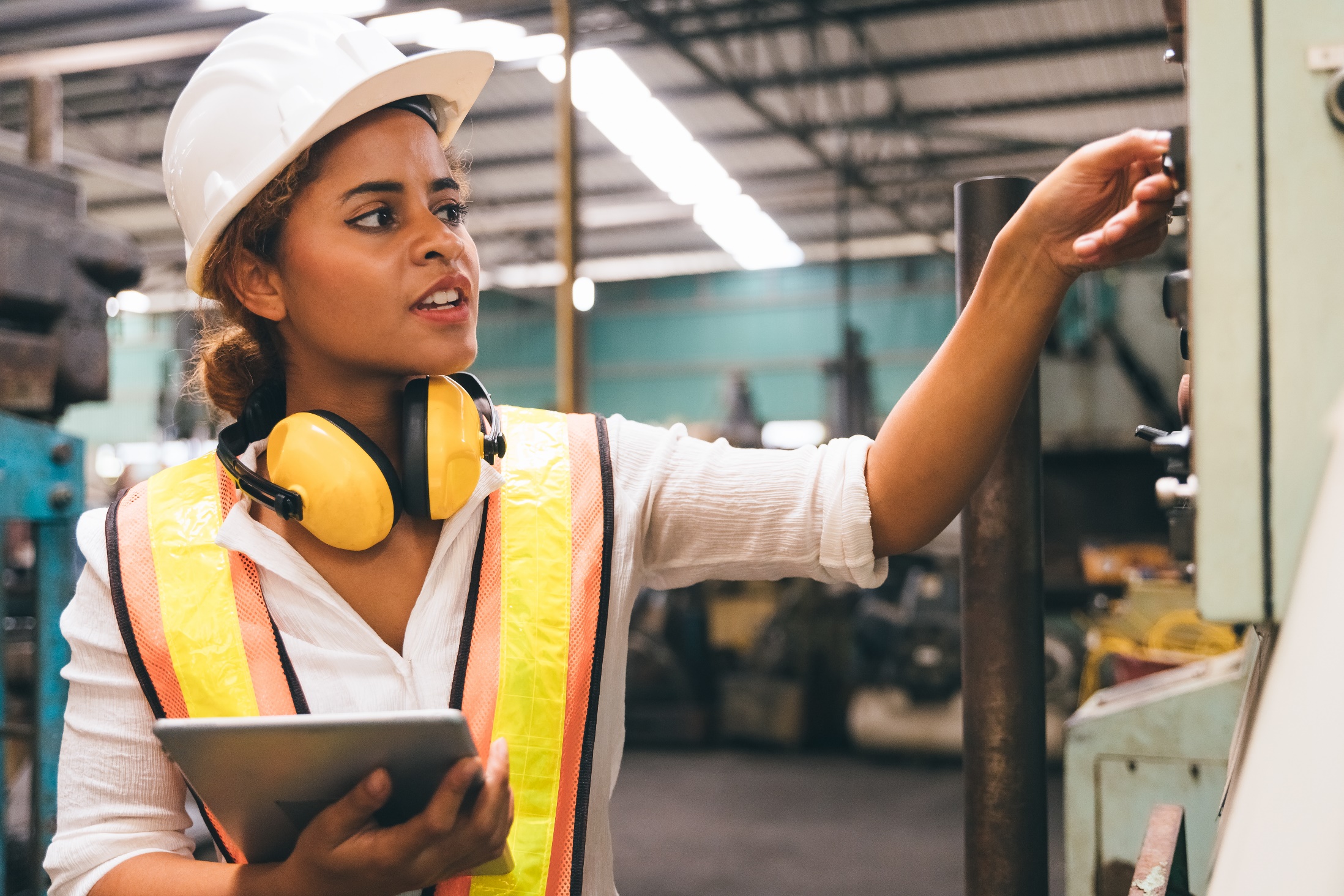 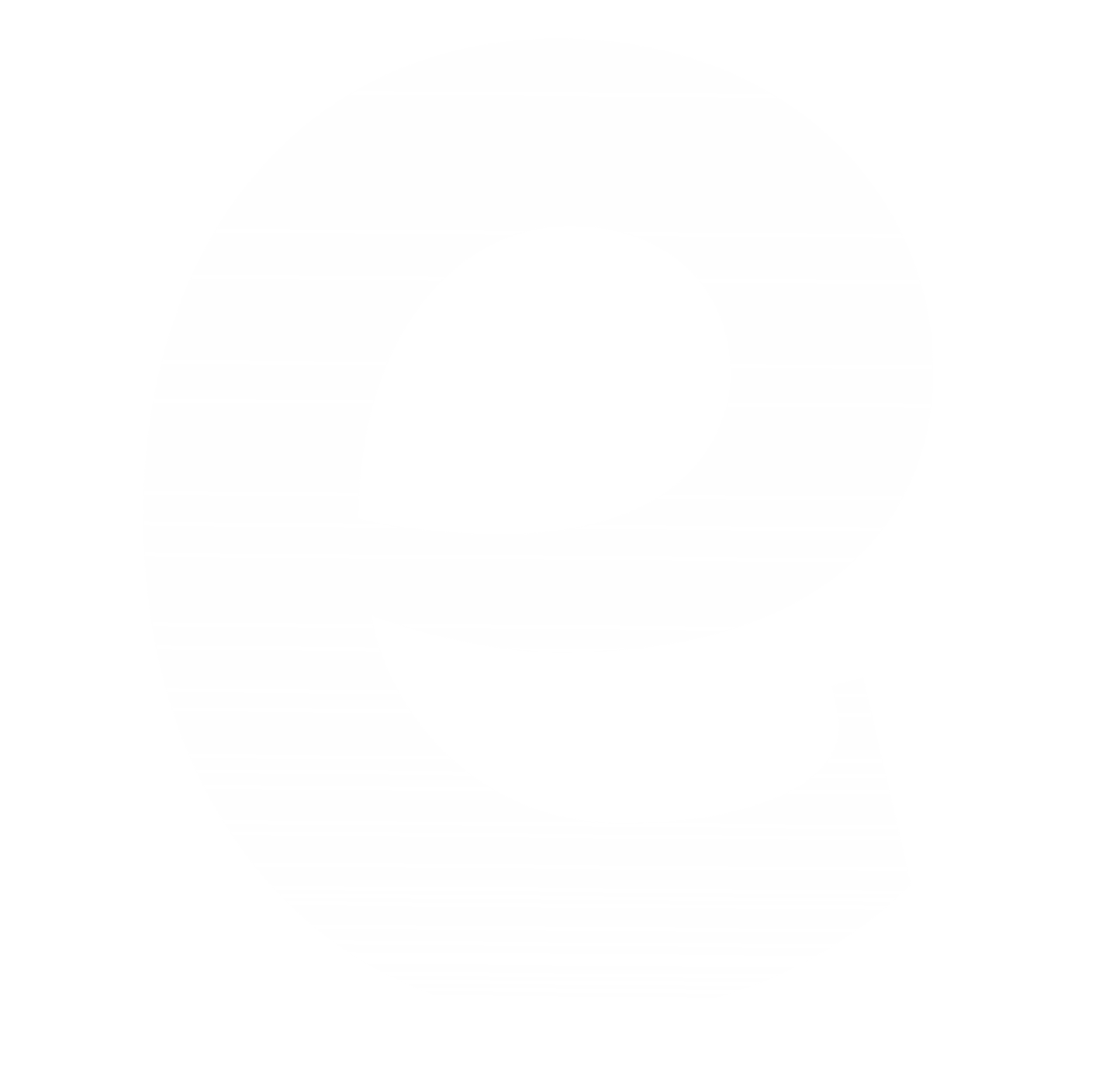 Conseil Communautaire ARLYSERE 30 juin 2022Auvergne-Rhône-Alpes entreprises Antenne SAVOIE
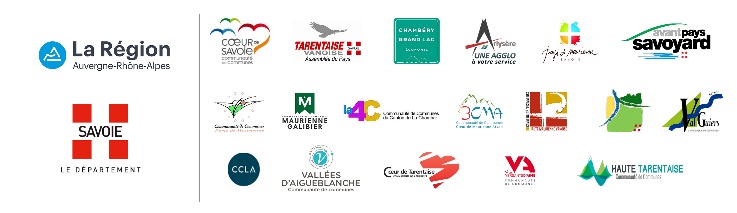 Auvergne-Rhône-Alpes Entreprises
 https://fromsmash.com/Video-arae
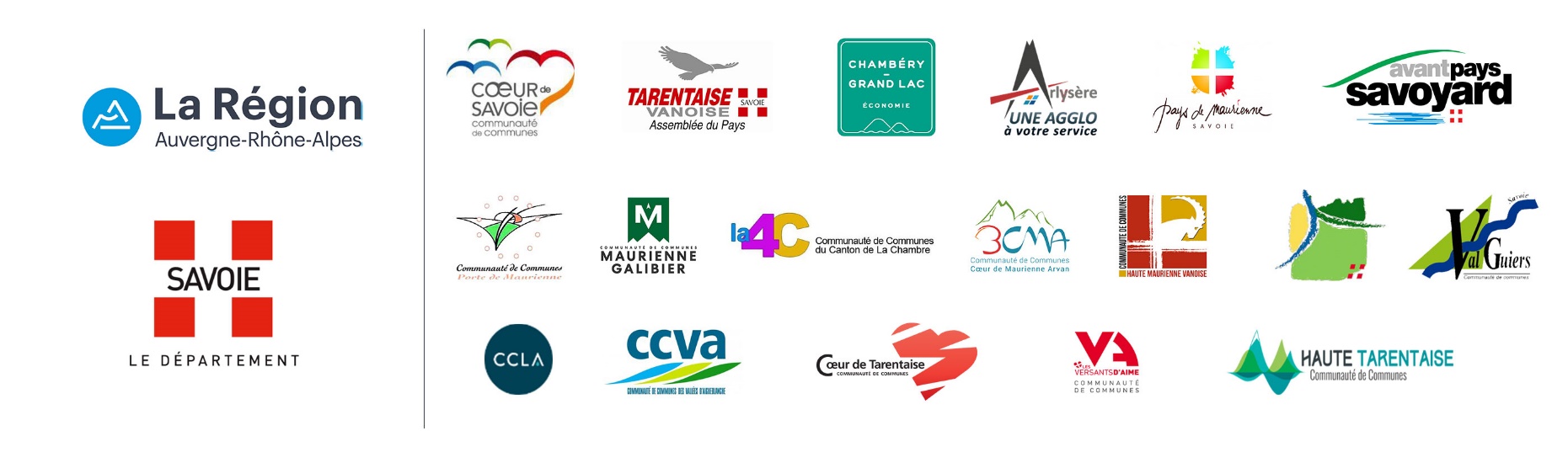 Merci à nos financeurs et à nos adhérents
L’antenne de Savoie accompagne
les porteurs de projets : 
Industriels et de services à l’industrie
Des filières bois, agroalimentaire
En création ou reprise d’entreprises
…
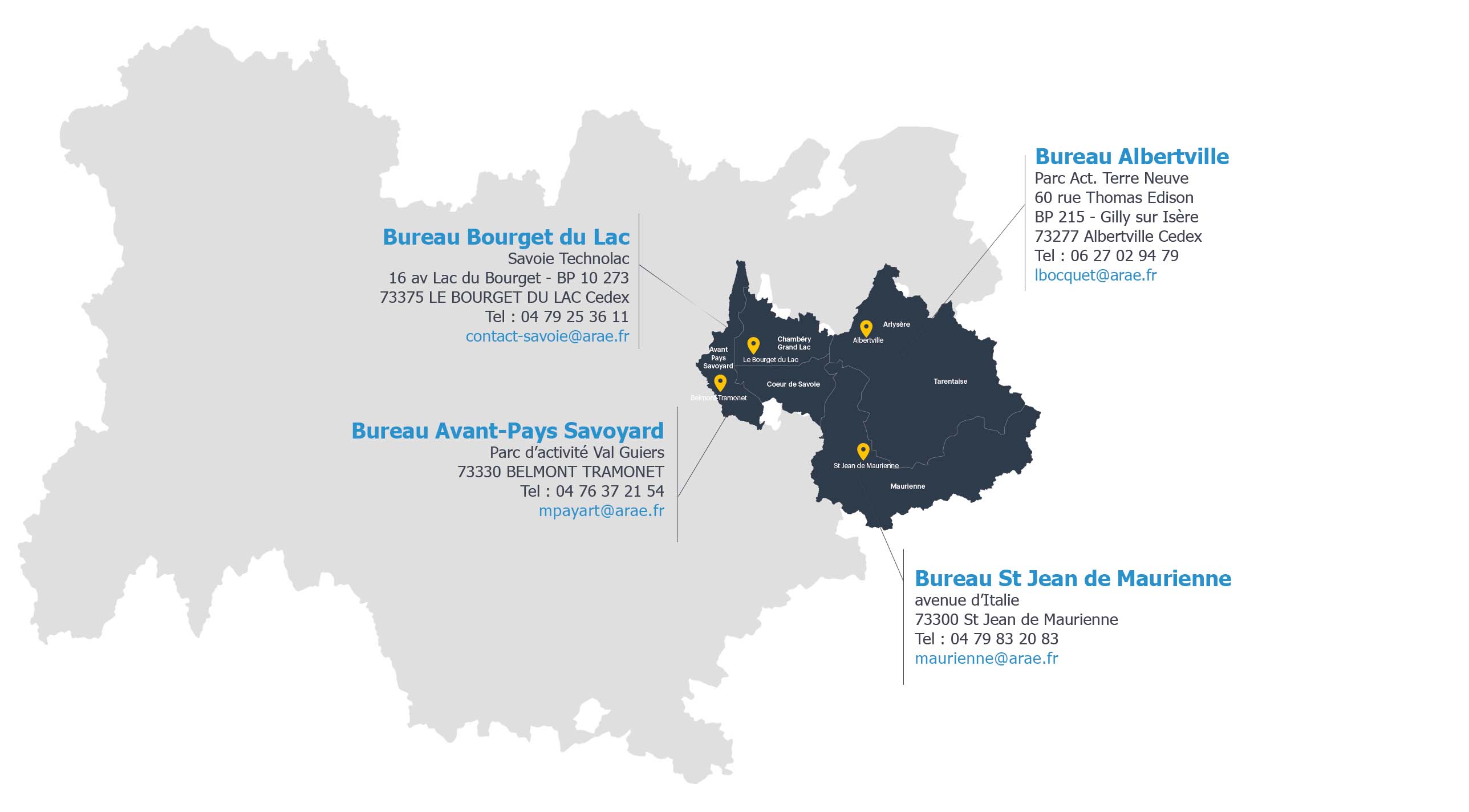 les collectivités : 
Foncier/immobilier (comité implantation, recensement, …)
Tourisme (plateforme ITS)
Emploi (Fab RH, Mon Job en Savoie)
…
Une présence de proximité, 
des compétences et expertises en appui 
pour vous accompagner dans tous vos projets !​
[Speaker Notes: Chiffres à jour au 17/02 (CJJ)]
2021, une activité encore soutenue pour l’antenne Savoie
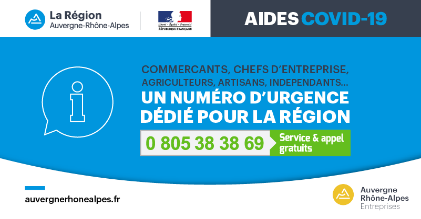 Une antenne aux côtés des entreprises

Poursuite de la gestion du numéro vert. 

Depuis mars 2020 : 
+ de 55 000 appels au niveau régional !
3614 entreprises accompagnées par l’antenne Savoie
[Speaker Notes: Chiffres à jour au 17/02 (CJJ)]
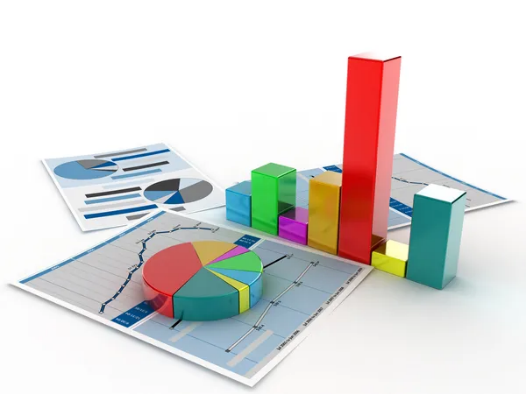 L’antenne Savoie en 2021*
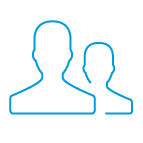 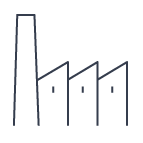 2 788 emplois confortés*
916 emplois programmés à N+3*
1 130 entreprises accompagnées
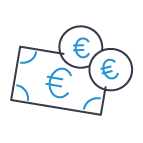 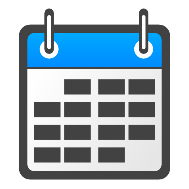 60 événements
+ de 1600 participants
997,68 M€ investissements *
* source CRM interne
* données déclarées par les entreprises
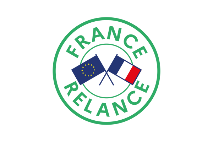 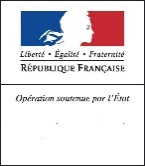 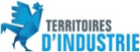 Des dossiers accompagnés et soutenus
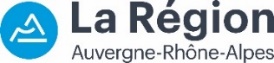 PLAN DE RELANCE 
52 entreprises accompagnées par l’antenne Savoie pour le dépôt d’un dossier en 2021. 
31 dossiers ont été retenus pour 23 M€  d’aides attribuées. 101 M€ d’investissements prévus relatifs à ces dossiers, 4 144 emplois confortés et 262 emplois créés à N+3. 
 Parmi les entreprises bénéficiaires : Ugitech, Tivoly, Timet, Mecad Savoie Industrie, Sacmi/Poma, Tri Vallées.
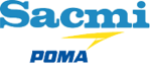 Projet : conception, création d’un outil industriel duplicable, en capacité de démanteler des fenêtres en toute sécurité, en préservant la qualité du verre plat, et à des conditions économiques acceptables. En lien avec des acteurs locaux tels que GVC entreprises.
Investissements : 296 K€
Emplois : 312 confortés, 5 créations
AAP Territoires d’Industrie : 100 K€
Projet : amélioration la performance et modernisation des outils de production au sein du site industriel de Gilly-sur-Isère
Investissements : 680 K€
Emplois : 55 confortés, 10 créations
AAP Territoires d’Industrie : 180 K€
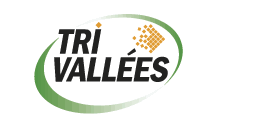 [Speaker Notes: Chiffres à jour au 17/02 (CJJ)]
Des dossiers accompagnés et soutenus
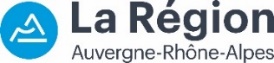 PLAN MONTAGNE – FINANCER MON INNOVATION 
28 projets accompagnés par l’antenne Savoie en 2021, pour 14 M€ d’investissements prévus et 
4 M€ de subventions accordés. 
 	Parmi les entreprises bénéficiaires : Lumiplan Montagne, Société Joly & Philippe, Abest Ingénierie, Abest Géo Détection, Copretec.
INDUSTRIE DU FUTUR : accompagnement des entreprises à la transformations digitales, technologiques, organisationnelles, managériales. 
En 2021 : 25 dossiers d’entreprises de Savoie en cours. 131 K€ pour 16 dossiers financés.
 	Parmi les entreprises bénéficiaires : Paillardet, Perform Spirit Industry PSI, Alpes TCL, Trans’Bois, La Source du Verger.
[Speaker Notes: Chiffres à jour au 17/02 (CJJ)]
Des entreprises accompagnées, dans leur recherche immobilière et foncière, 
leurs projets de développement, l’optimisation de leur production, 
sur leurs difficultés, l’élaboration d’un projet de transformation digitale, 
le développement de leurs performances environnementale et énergétique, 
l’identification de nouvelles voies de diversification et de développement de leur activité, …
SOMERM / TIMET / CADOUX CHARPENTE / GVC ENTREPRISES / BETKA / MENUISERIE MONTJOVET / UGITECH / SCIERIE FAVRAY / mecad savoie industrie / TIVOLY / TRANSBOIS / LK CHARPENTE / COPRETEC / ABEST / LUMIPLAN MONTAGNE / JOLY & PHILIPPE / DESBIOLLES / GARDET / Union des Producteurs du Fromage Beaufort / Paillardet / Perform Spirit Industry PSI / Alpes TCL / BORLET IMPRIMERIE / SCIERIE FAVRAY / TRAVAUX DU VAL D’ARLY /  IL CASTELLO D’ENZO / TLC SYNERGIES /  LES CAVES D’AFFINAGE DE SAVOIE / STIMBRO / SOCIETE COOPERATIVE FRUITIERE DU VAL D’ARLY / SAVOIE PAN / FILATURE ARPIN / FRAMATOME / SOCIETE SAVOISIENNE DE VERINS HYDRAULIQUES / MENUISERIE MNC / SCIERIE PERROT / Brossage Bois Construction / Société de viennoiserie et pâtisserie du Mont Charvin / LES CROES / EWELLIX / LA SOURCE DU VERGER / BERTHIER ALPES…
[Speaker Notes: Chiffres à jour au 17/02 (CJJ)]
Création/reprise d’entreprises - des porteurs de projets accompagnés
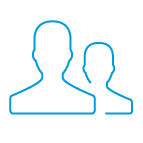 Par l’antenne sur ARLYSERE en 2021 et au 30/06/2022
46 porteurs de projets accueillis en 2022 
dont 35 accompagnés
90 porteurs de projets accueillis en 2021 
dont 72 accompagnés
47 emplois créés ou confortés en 2022
81 emplois créés ou confortés en 2021
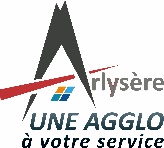 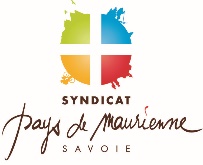 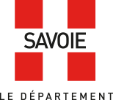 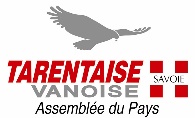 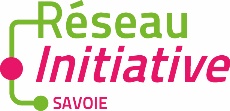 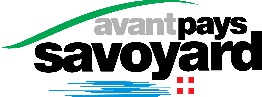 Création/reprise d’entreprises - des porteurs de projets accompagnés
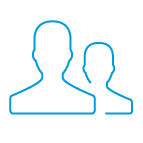 Par l’antenne sur ARLYSERE en 2021 et au 30/06/2022
Investis sur le territoire :
en 2021 : 3 584 K€ dont 2 842 K€ d’emprunts bancaires 
en 2022 : 1 420 K€ dont 1 181 K€ d’emprunts bancaires
8 projets financés 
en 2022
Pour 86 000 € de 
prêts d’honneur
18 projets financés 
en 2021
Pour 194 000 € de prêts d’honneur
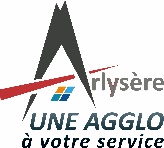 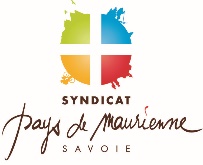 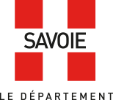 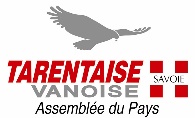 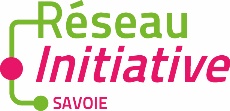 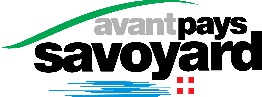 Création/reprise d’entreprises - des porteurs de projets accompagnés
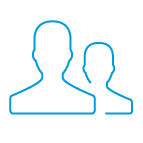 Par l’antenne sur ARLYSERE en 2021 et au 30/06/2022
Maison Castellettaz (Albertville : reprise - boucherie Donzel)
Lo Cavin (Beaufort : reprise - magasin de produits régionaux)
SM Gold (Ugine : reprise - bijouterie)
Maison Chamarré (Flumet : création - fleuriste, décoration)
Spatial Couverture (Sainte Hélène sur Isère : reprise - charpente)
Tiny House Tarentaise (la Bâthie : reprise - fabrication de tiny houses)
Le Sainte-Hélène (Sainte Hélène sur Isère : reprise - hôtel, restaurant)
 Green Gliss (Notre Dame de Bellecombe : reprise - magasin de sport)
Le Shamrock (Flumet : reprise - pub)
Et bien d’autres …
[Speaker Notes: Chiffres à jour au 17/02 (CJJ)]
60 évènements organisés en 2021 par l’antenne - des rencontres élus/entreprises + de 1600 participants !
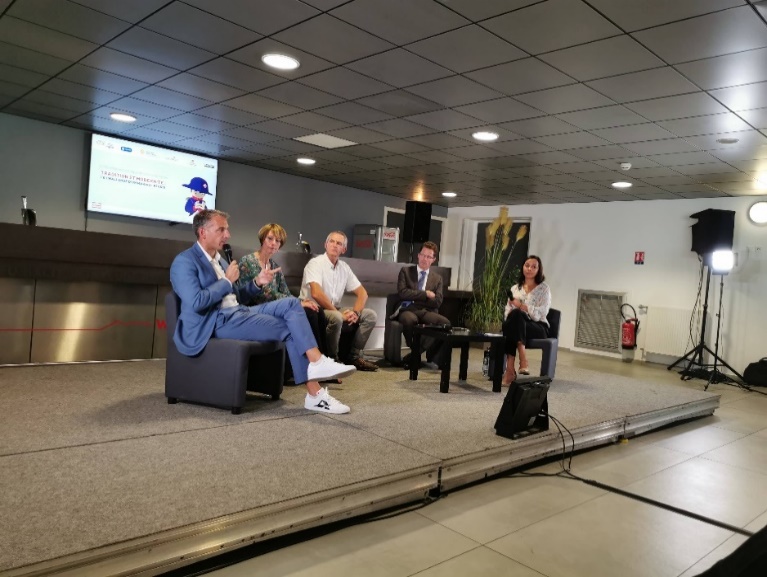 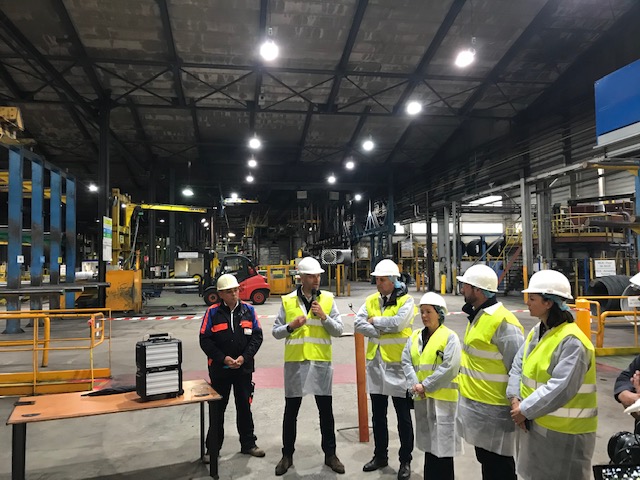 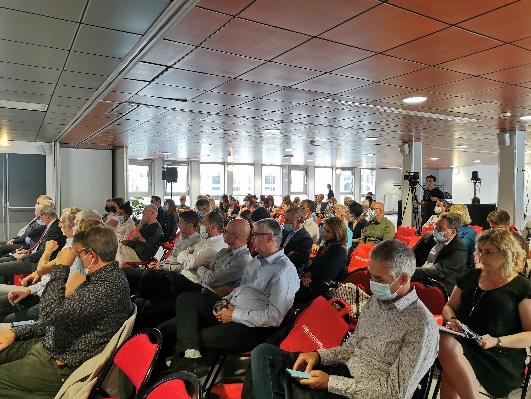 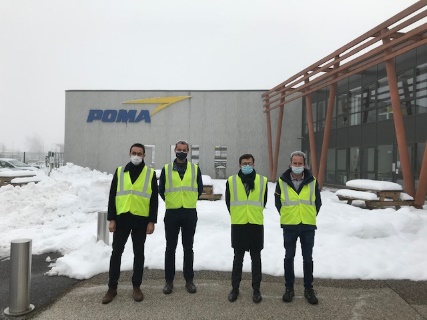 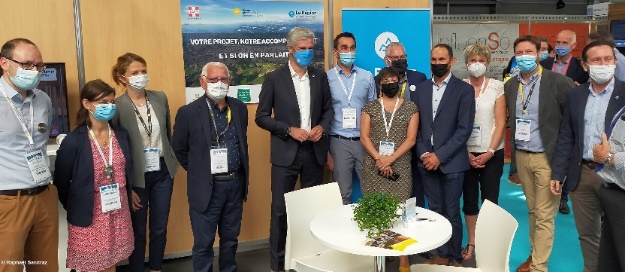 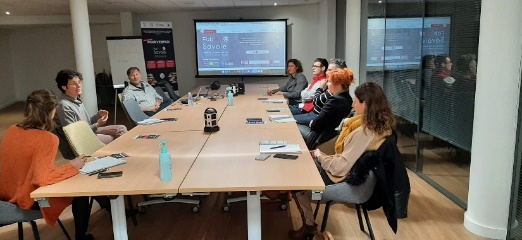 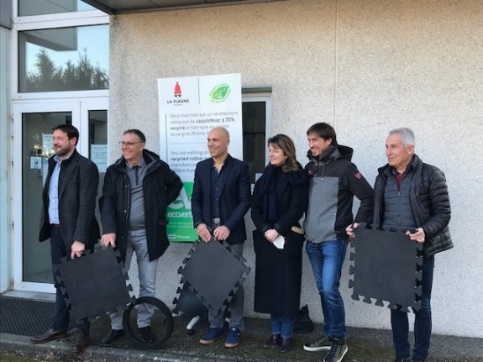 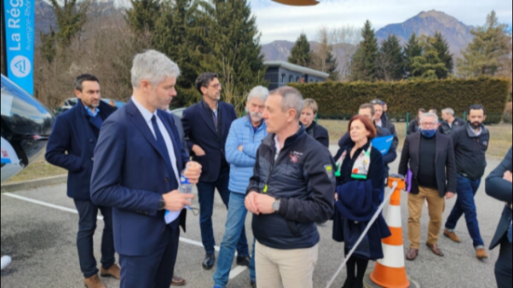 Des webinaires pour informer, sensibiliser et accompagner les entreprises !
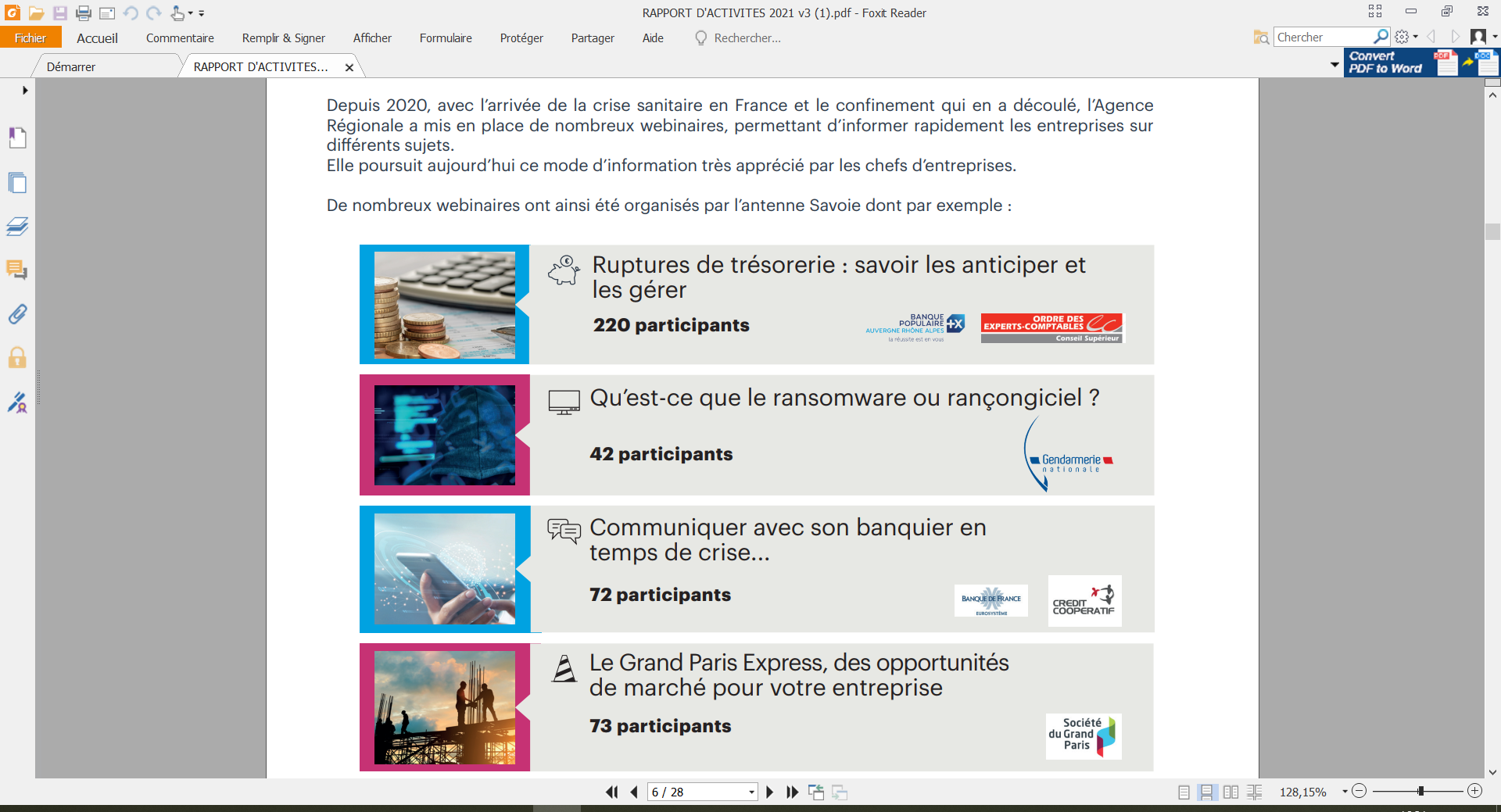 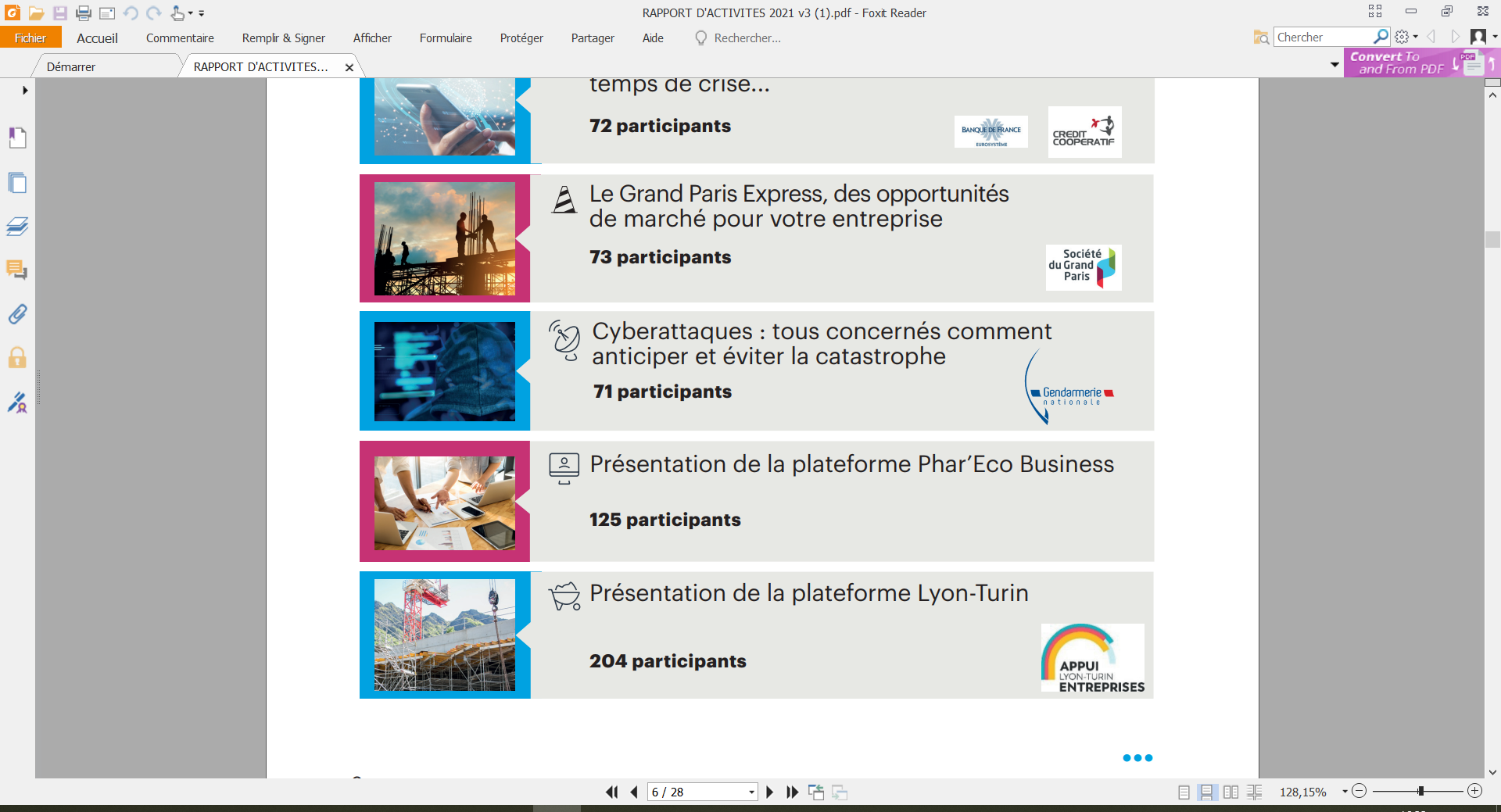 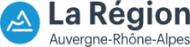 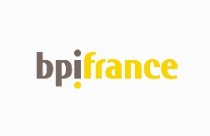 Et aussi : 
Webinaire de présentation : Programme Accélérateur Eau BPI
	Présentation du programme d’accélération à l’international dédié aux entreprises de la filière eau.
Webinaire Appel à Projet AAP Batterie
	Stratégie d’accélération Batteries « Solutions et technologies innovantes pour les batteries » 
Webinaire présentation de la PLATEFORME ITS
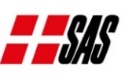 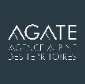 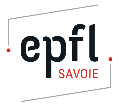 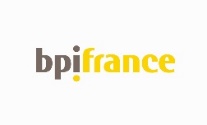 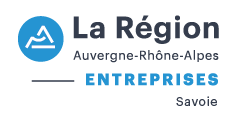 Etat des lieux du foncier à vocation économique disponible en 2022
* Données susceptibles d’être modifiées compte tenu des règles d’urbanisme
Initié en 2020 par l’Agence, le travail de recensement du foncier économique avec les EPCI, a été poursuivi. Il permet d’avoir une cartographie précise des disponibilités immédiates mais également à plus ou moins long terme.
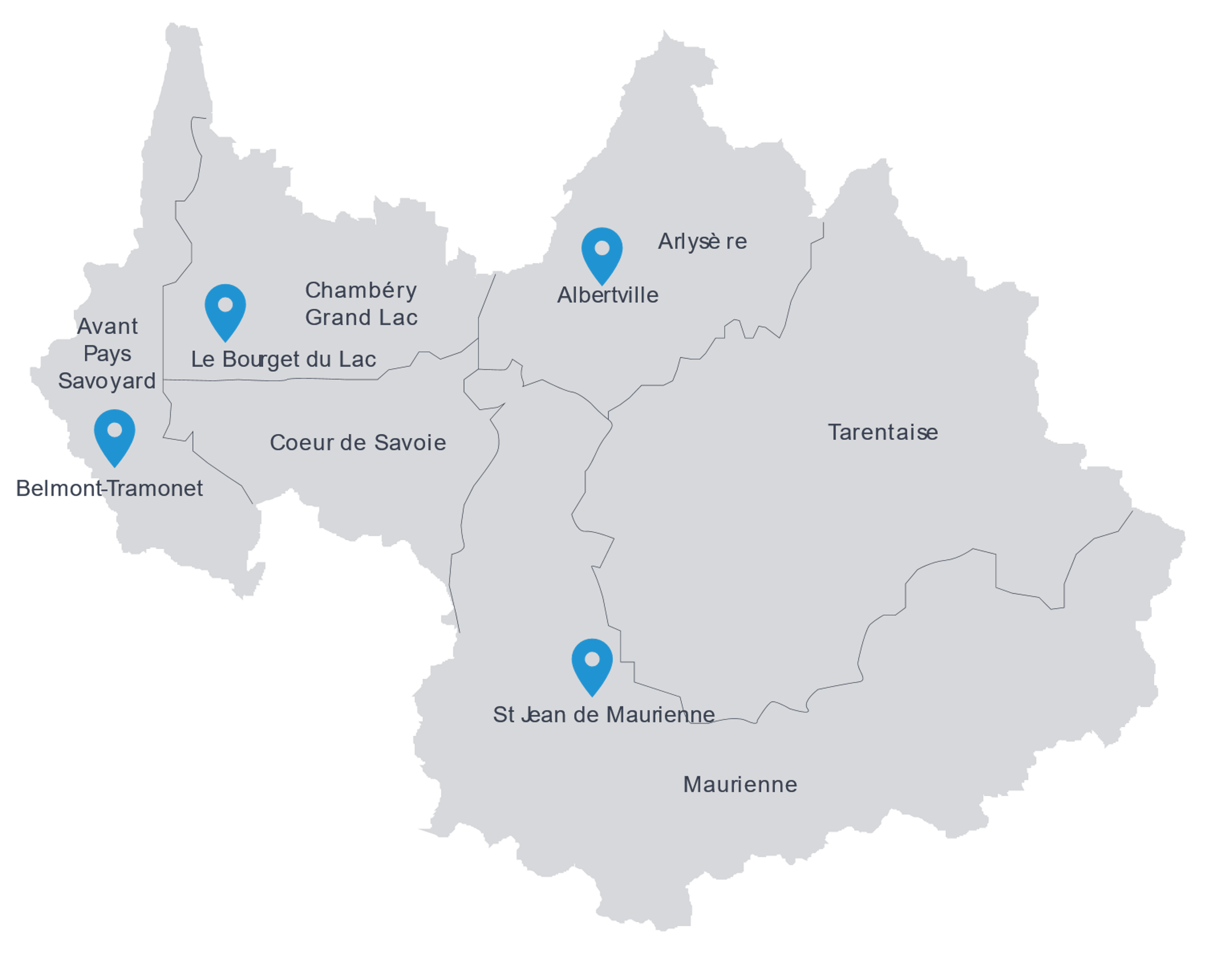 5 zones d’activités
27 ha
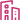 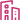 22 zones d’activités
296 ha
11 ha disponibles immédiatement
Grandes surfaces (Terre Neuve) + parcelles diffuses (les Belles Cimes)
53 ha disponibles à 5 ans (Terre Neuve : 50 ha)
13 ha disponibles immédiatement 
(dont 7,5 ha sur les Sources)
54 ha disponibles à 5 ans
(hors projets de requalification)
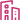 18 zones d’activités
29 ha
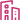 10 zones d’activités
(8 CCVG et 2 CCLA)
*
12 ha disponibles immédiatement (petites parcelles diffuses) dont 3 ha sur la CCVG et 8 ha appartenant à des privés
15 ha disponibles immédiatement
7 ha disponibles à 5 ans
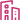 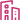 5 zones d’activités
182 ha
12 zones d’activités
171 ha
21 ha disponibles immédiatement
(Alp’Arc  principalement : 16 ha)
47 ha disponibles à 5 ans (dont Plan Cumin : 20 ha et Alp’Arc : 27 ha)
15 ha disponibles immédiatement
(principalement François Horteur : 5 ha + petites parcelles diffuses)
7 ha disponibles à 5 ans (Les Remblais et les Oeillettes)
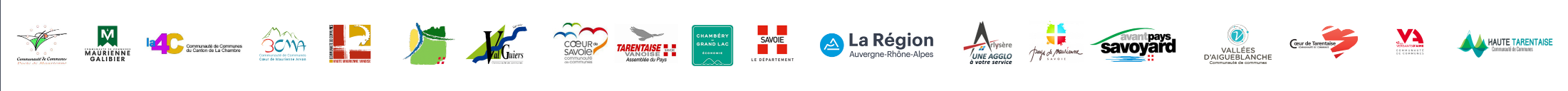 Conjoncture économique en Savoie
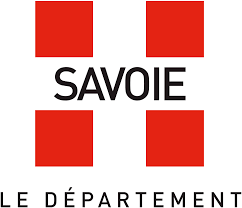 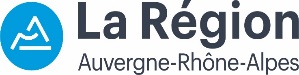 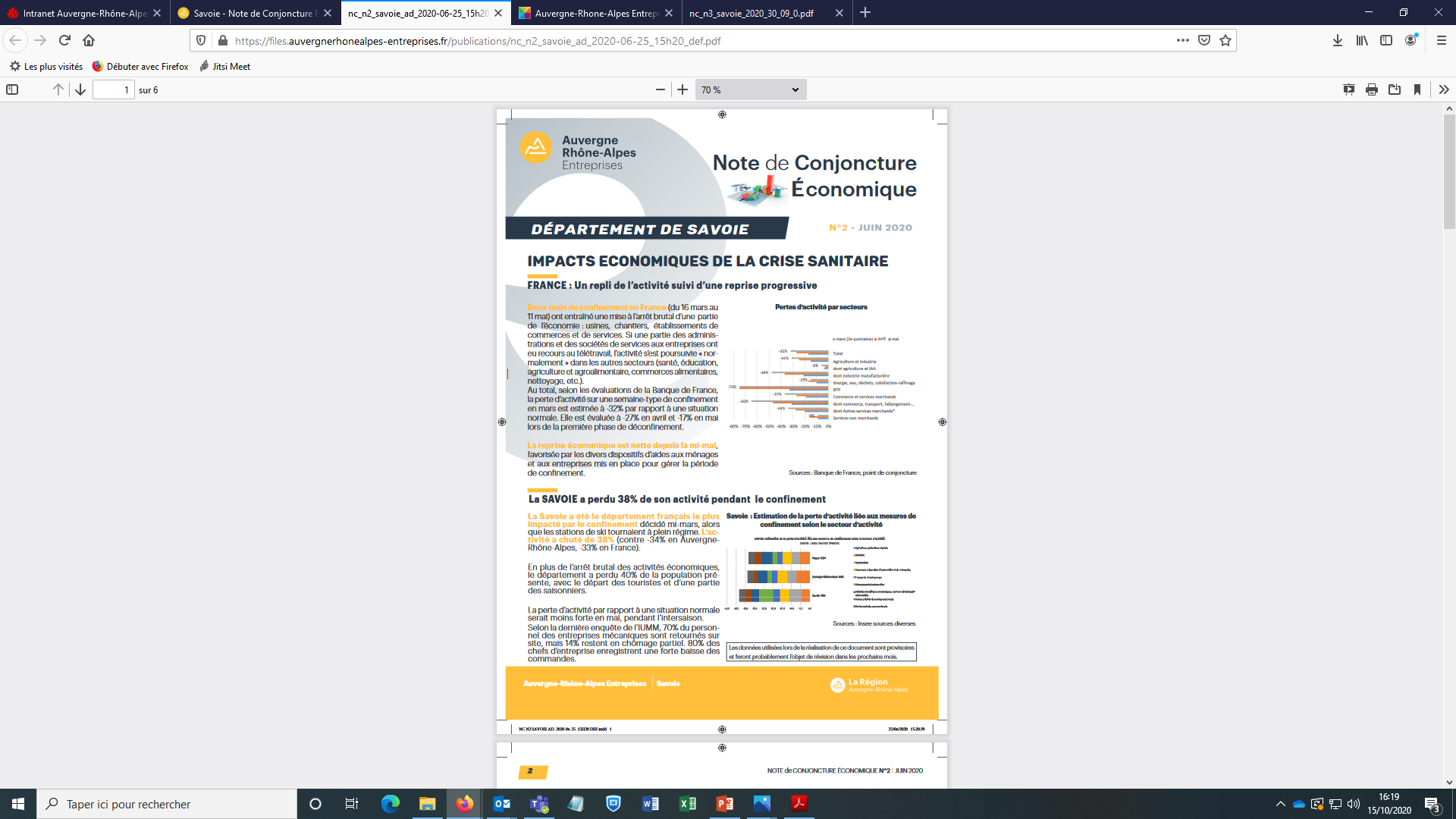 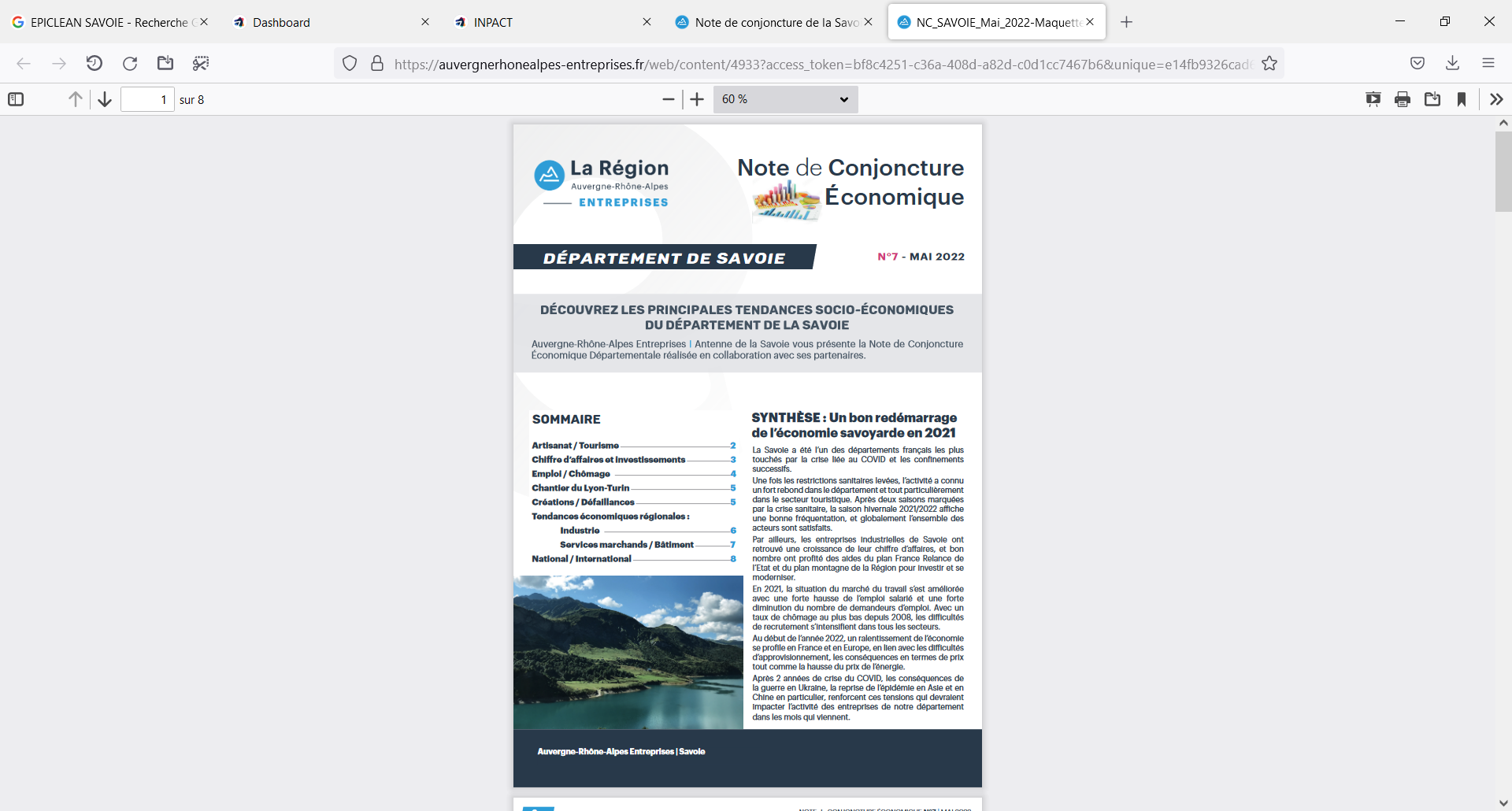 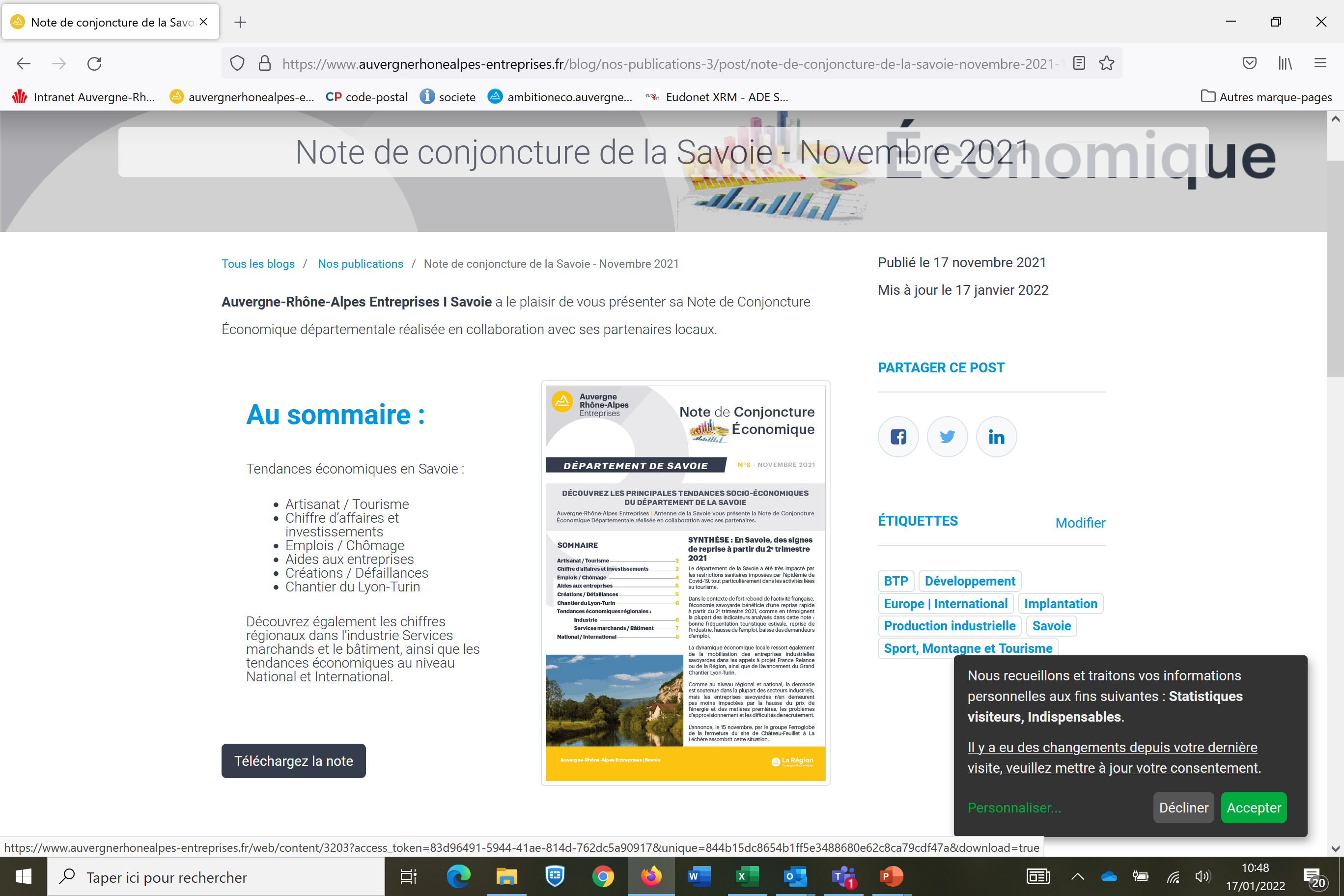 Des publications de l’agence :
Notes de conjonctures semestrielles
Données socio-économiques de Savoie
Panoramas économiques : filières spécifiques
Newsletter Savoie
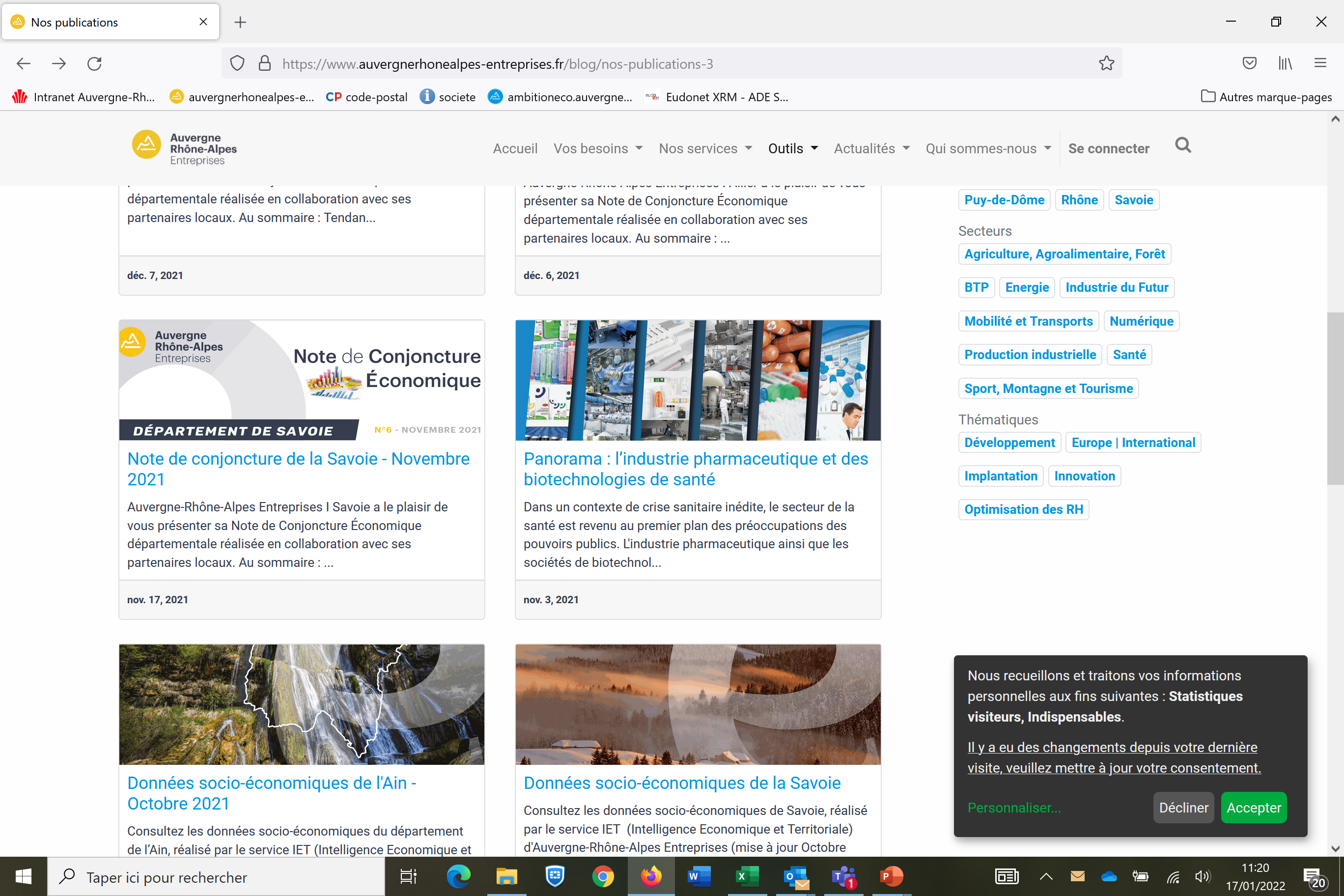 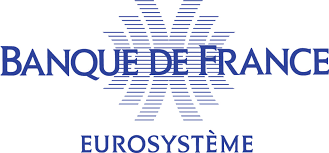 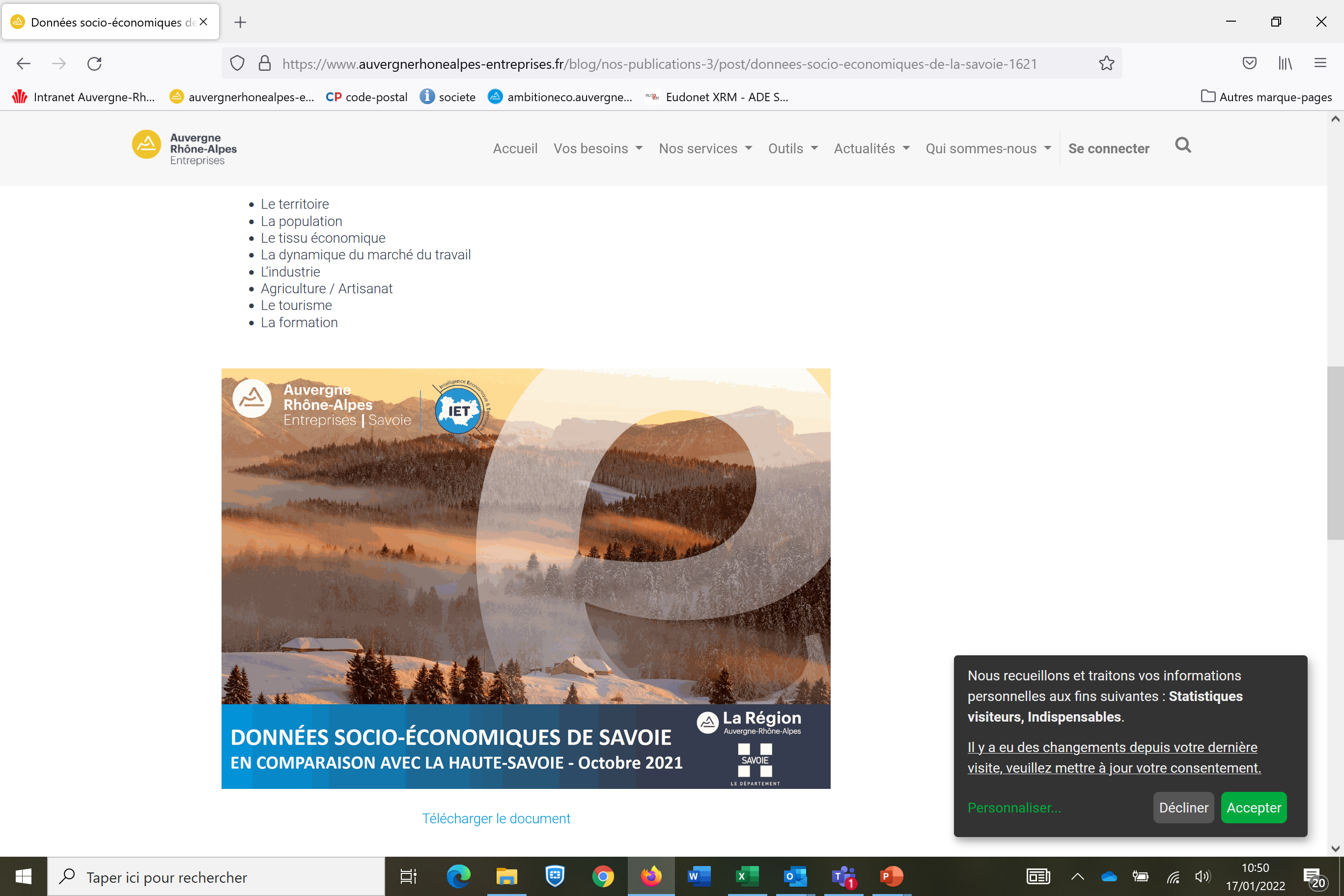 Etude en cours sur la situation économique des entreprises industrielles de la Savoie liée à la crise
Un travail collectif et collaboratif aux services des entreprises et des territoires
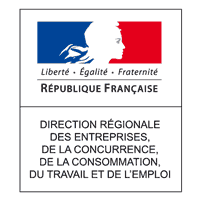 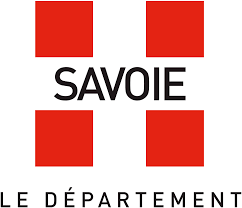 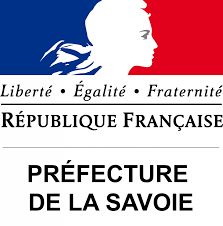 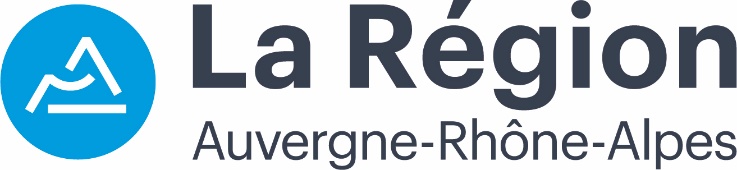 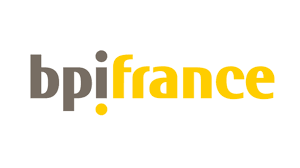 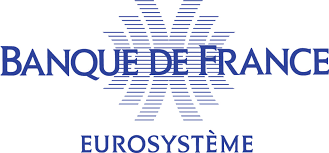 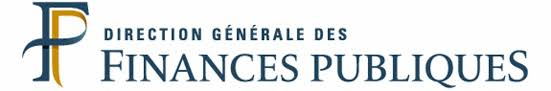 Services de l’Etat, Services de la Préfecture, DDFIP, Direccte, Services de la Région, Services du Département, Banque de France, BPI France, Partenaires bancaires, et tous les autres…